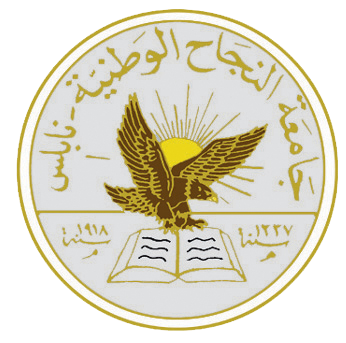 International Conference
 Teaching Palestine: Pedagogical Praxis And The Indivisibility Of Justice
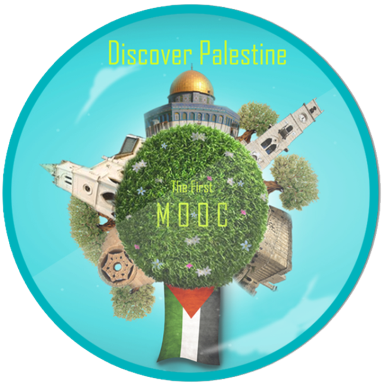 Discover Palestine: Reflection on Using Technology for Identity Building
                                                   Saida Affouneh
What is MOOC ?
Massive Open Online Course  
Free of Charge
Designed for large numbers
Peer to peer learning
Meant to award completion certificates rather than course credits
First introduced in 2008
Filmed lectures, readings and problem sets
Interactive user forums
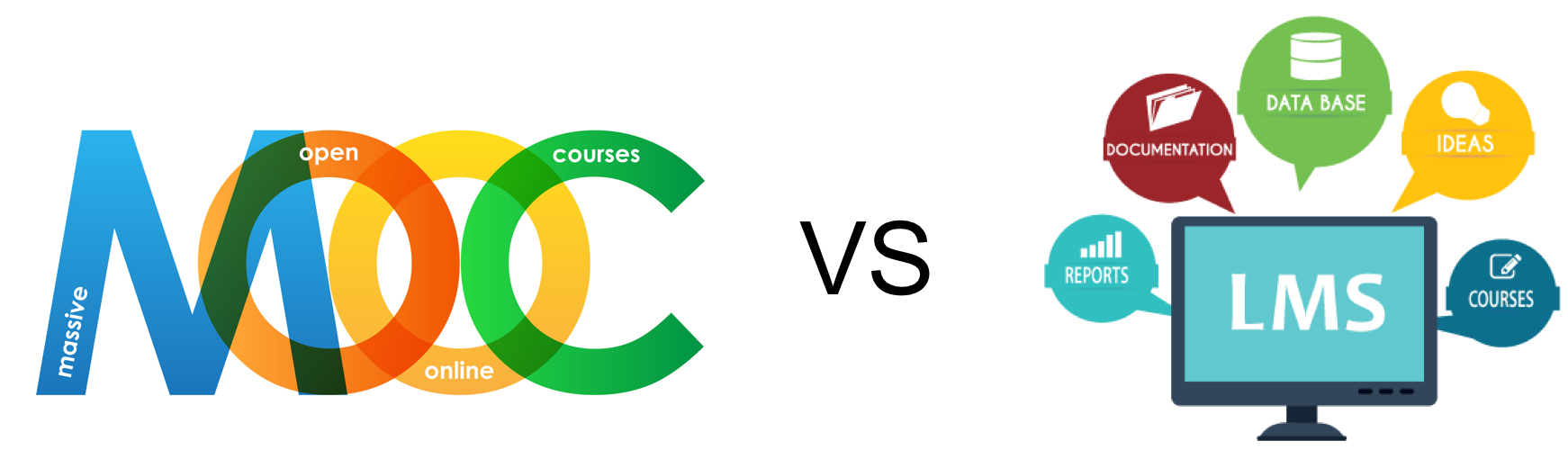 2
Discover Palestine
Discover Palestine is the first English language MOOC in Palestine about Palestinian history, archaeology, culture and heritage with 9 week .
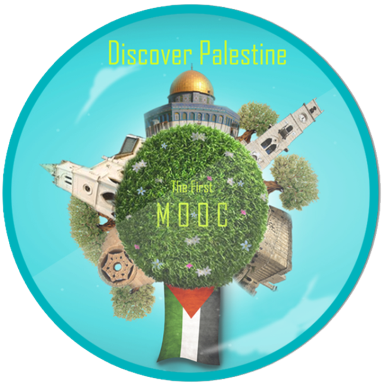 3
Course Goals
Participants who complete the course will be able to :
Discuss the history, geography, archaeology, and cultural background of ancient Palestine in an informed way.
Identify and discuss some crucial historical problems.
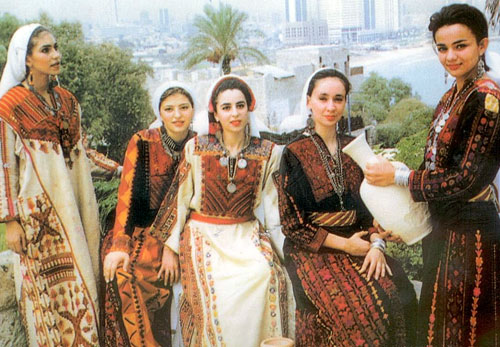 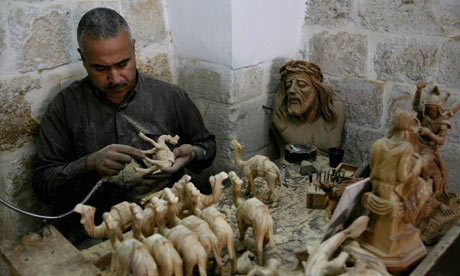 4
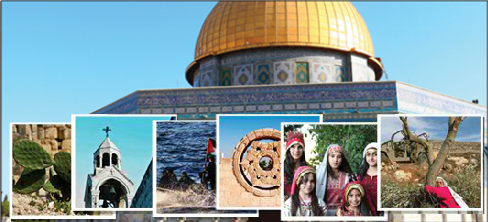 WHY ?
5
The initiative  became  as part of the university  academic responsibility and social role.
The political conflict is the only issue that  Palestine is remembered for, 
 To introduce Palestine and Palestinians to the international world in a very interactive way  by reflecting its beauty,  history, geography and culture.
6
Discover Palestine Team
Course team leader
Instructional designer 
Geography Specialist
Archaeology Specialist
Multimedia Specialist
Translator 
Evaluator
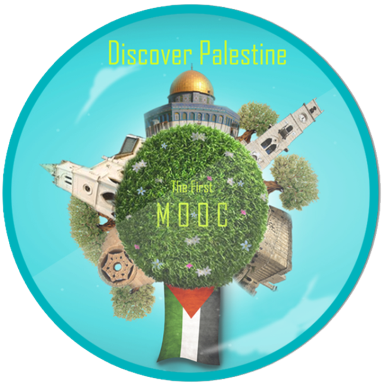 7
Main Categories
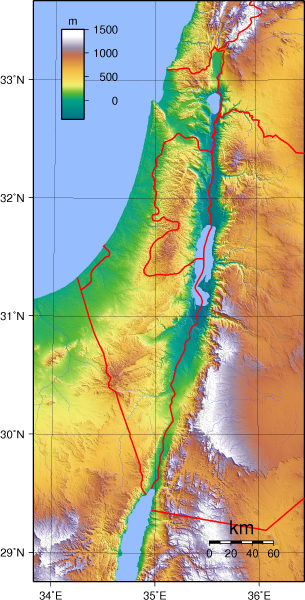 The course consists of five topics:
Geography of Palestine.
The History of Palestine.
Heritage and Culture.
Cities.
Palestine in Photos.
Research Projects.
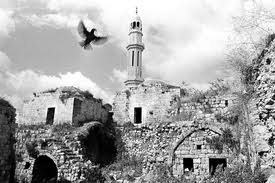 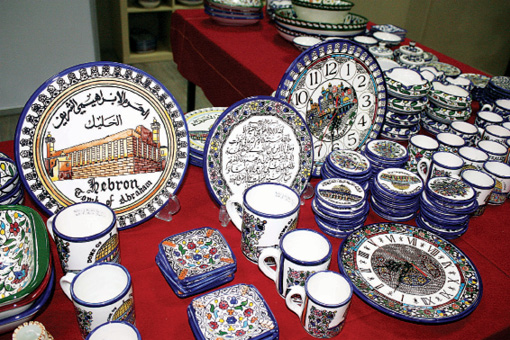 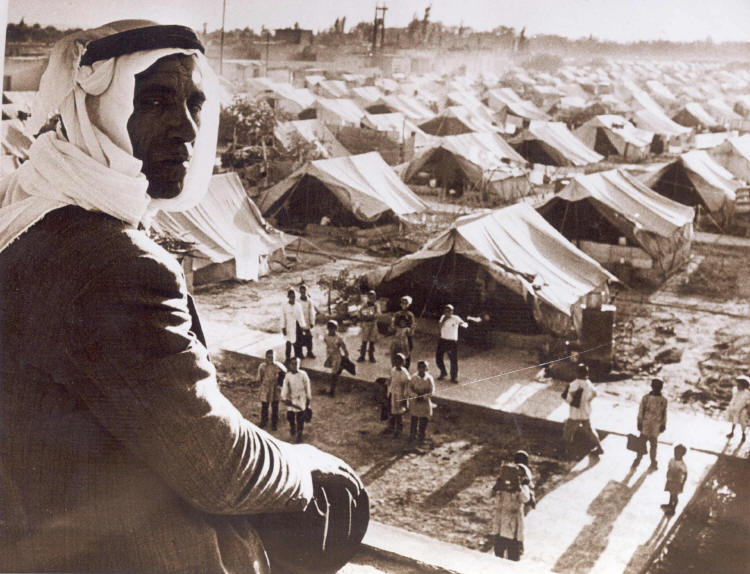 8
Learning Materials
Readings
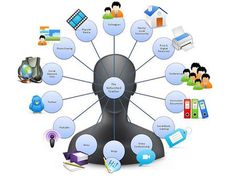 Photos
Videos
9
Evaluation Tools
31 Forums
2 Projects
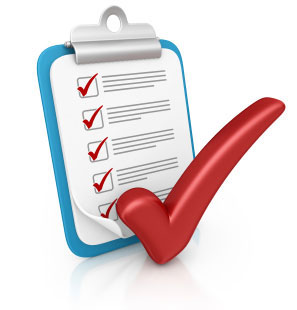 10
28 videos used in Discover Palestine course
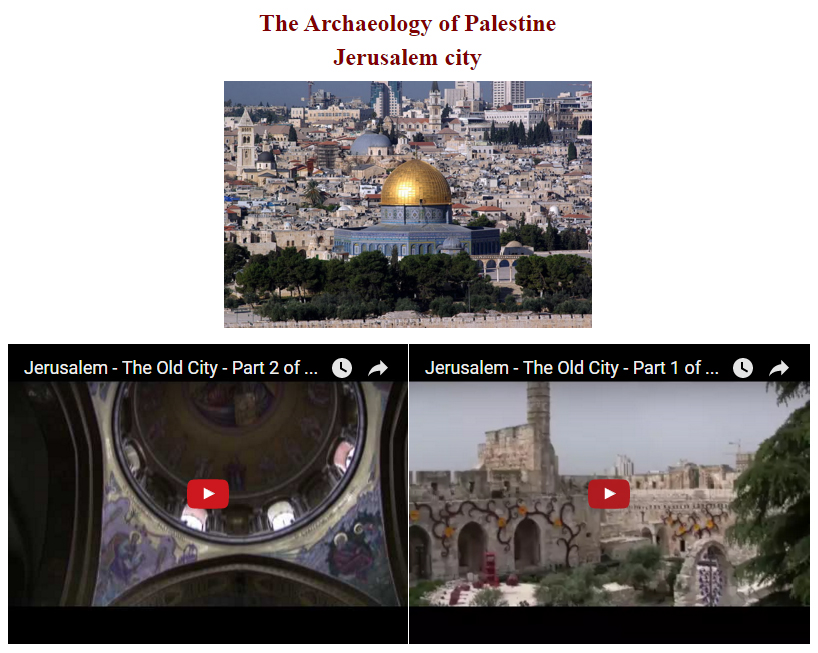 11
One of the forums
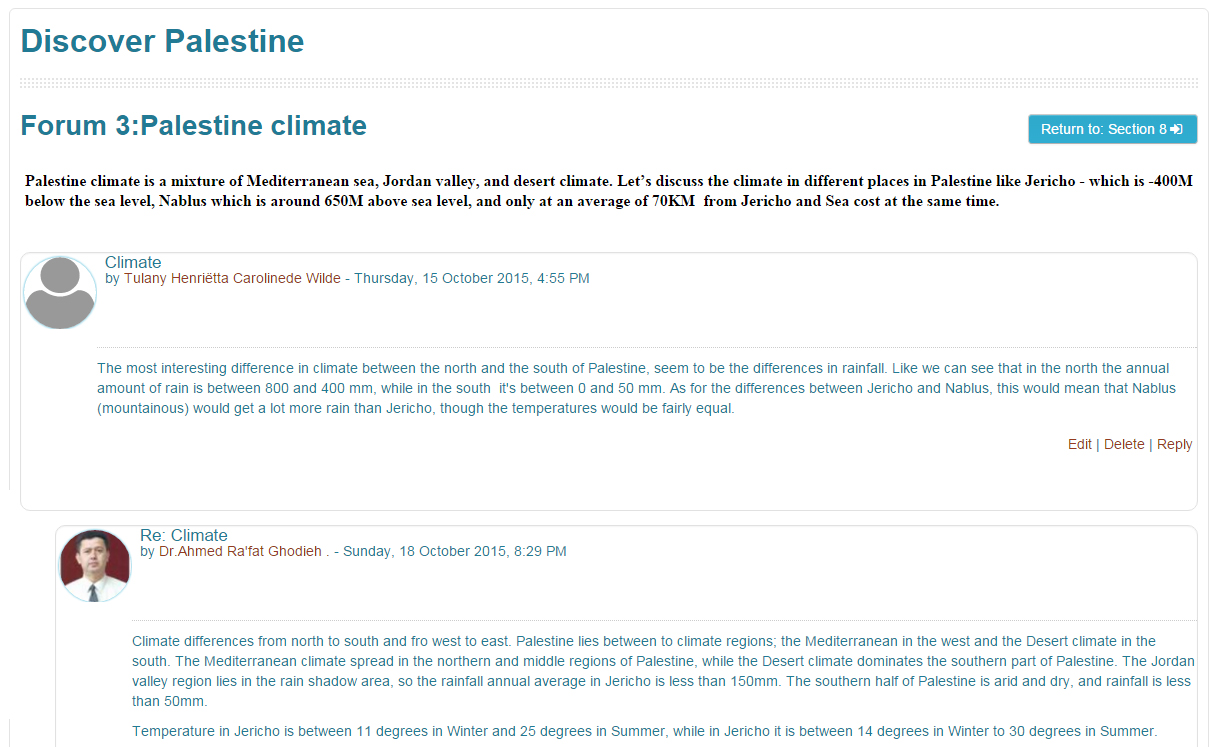 12
Main Challenges
No previous experience
Lack of experts
Learning by doing 
Lack of fund 
Unclear map road
Unexpected results
13
Number of the Participants
Total Number:   285
Gender:
14
Participant’s Nationalities
15
How did the learners hear about the course:
16
Participants' Interest
62% Palestinian History 
 46% Geography
 23% Historic Monuments and Excavations
 38% Culture and Heritage
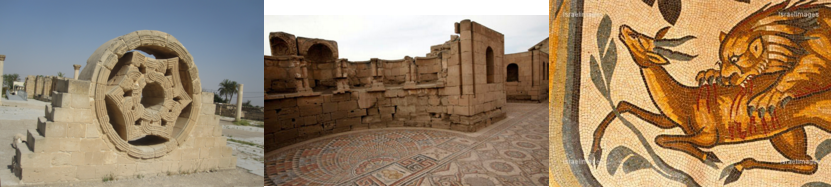 17
Feedback
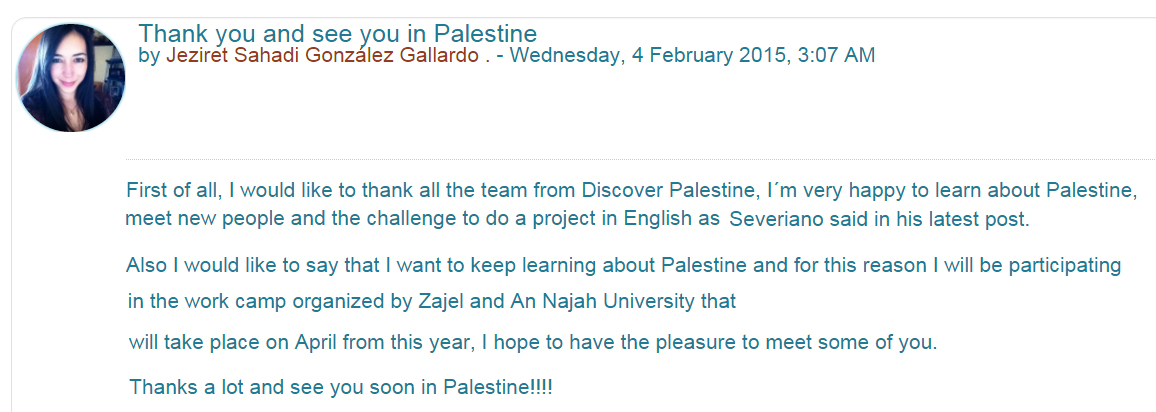 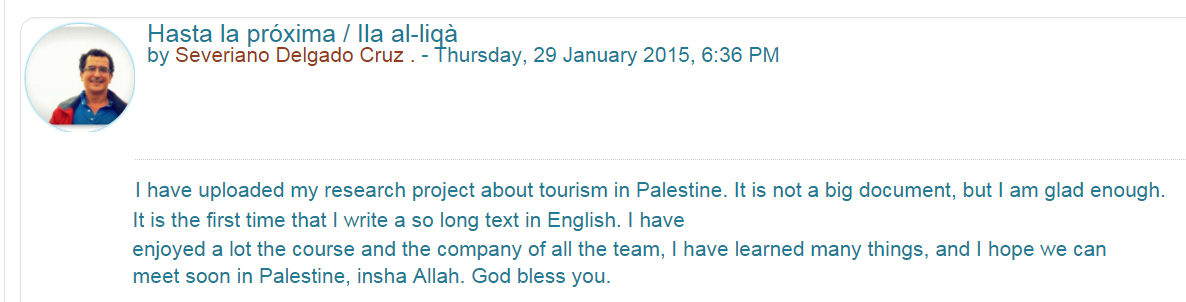 18
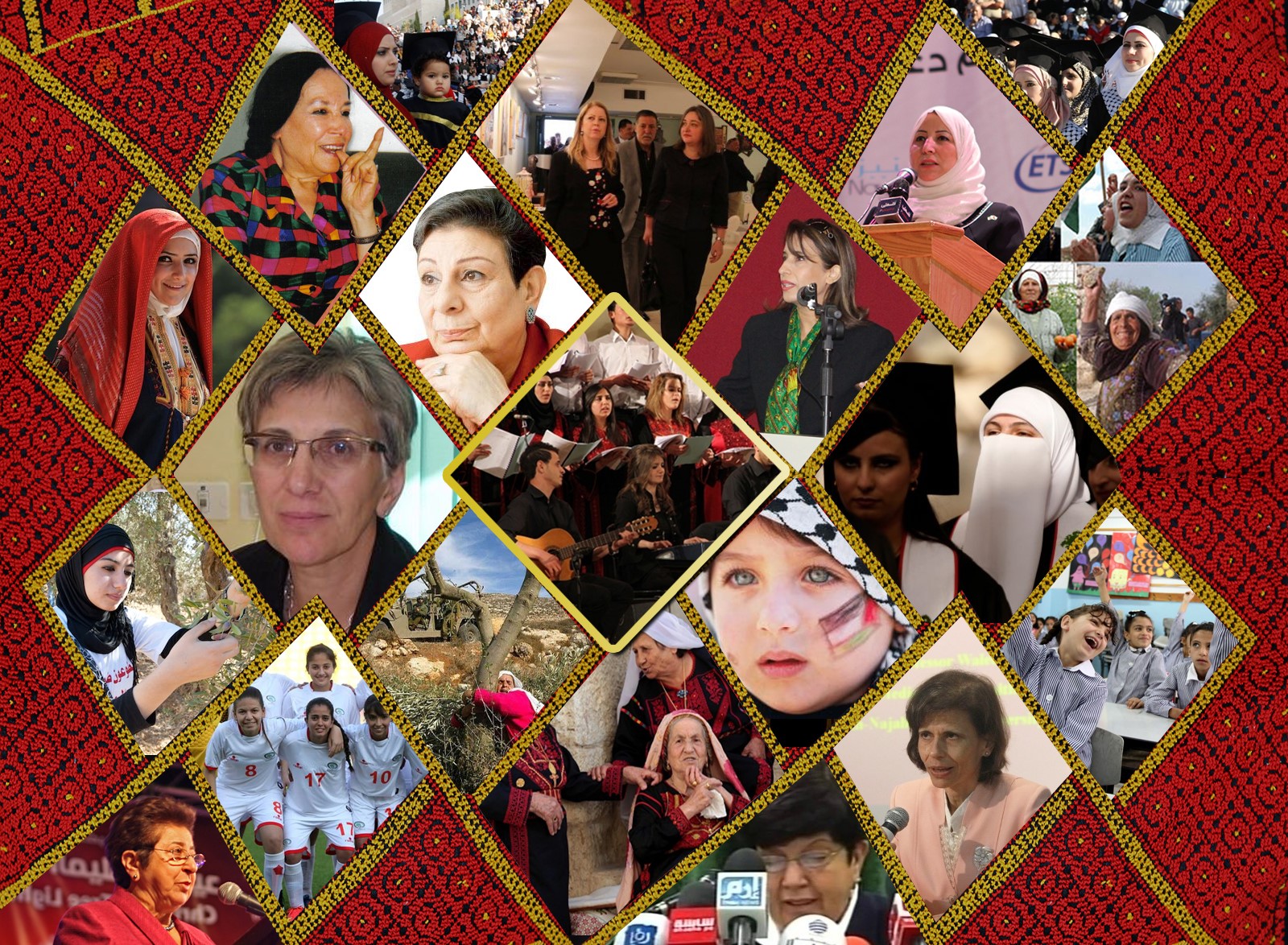 19
Join us https://elc.najah.edu/sites/default/files/flash.htm
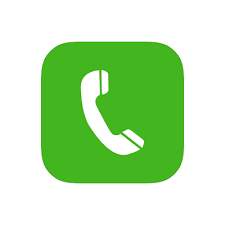 00970-9-2345113  ext. 4625 
discoverpalestine@najah.edu  
http://elc.najah.edu
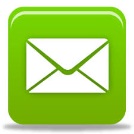 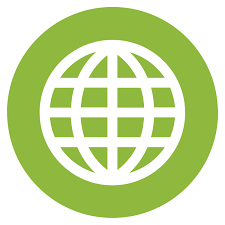 20